GEOMETRIYA
8- sinf
GEOMETRIYA
8- SINF
Mavzu: Uchburchakning 
           o‘rta chizig‘i
Mustahkamlash
Diametr aylanani teng ikkiga bo‘lishini isbotlagan, quyosh tutilishini oldindan aytib bergan olim haqida malumot bering.
Mustahkamlash
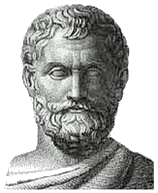 MILETLIK FALES — yunon faylasufi, antik falsafa va fanning ilk namoyandasi. Milet maktabiga asos solgan.O‘z zamonasidagi yetti donishmandning biri bo‘lgan.  Falakiyotshunoslik bilan ham shugullanib, bir qancha teoremalarni isbotlagan olim.
Miletlik Fales (miloddan avvalgi 
625-547 yillar)
Mustahkamlash
Fales teoremasini    keltiring.
B3
b
B2
B1
a
O
A1
A3
A2
Uchburchak o‘rta chizig‘i
Ta’rif:  Uchburchakning  o‘rta chizig‘i  deb, uning ikki tomoni o‘rtalarini tutashtiruvchi kesmaga aytiladi.
B
DE - o‘rta chiziq 
AC – asos
AD = DB, CE = EB
D
E
C
A
Uchburchak o‘rta chizig‘i
Har qanday uchburchakning uchta o‘rta chizig‘i bo‘ladi.
B
DE, EF, FD- o‘rta chiziqlar
D
E
△ADF =△CFE=△BDE=△DEF
C
A
F
Teorema
B
! Uchburchakning o‘rta chizig‘i uning uchinchi tomoniga parallel bo‘lib, uzunligi bu tomon uzunligining yarmiga teng.
K
L
A
C
B
K
L
A
C
D
3 – masala(28-bet)
Uchburchakning o‘rta chizig‘lari  6 cm, 7 cm
va 9 cm ga teng bo‘lgan uchburchakning tomon-larini  toping.
E
D
7
9
6
C
B
Berilgan: 
△ABCda,EF=6 cm,
DE=7 cm, DC= 9cm
AB, BC, AC - ?
E
D
7
9
6
C
A
F
Yechish:
AB= 0,5EF= 0,5∙6 = 3
BC=0,5DF= 0,5∙7 = 3,5 
AC= 0,5DE= 0,5∙9 = 4,5
AC =3cm; BC =3,5cm
     va AC = 4,5cm
Masala
To‘g‘ri to‘rt burchakning dioganallari kesishish nuqtasidan  katta tomonigacha bo‘lgan masofa 2,5 cm ga teng bo‘lsa to‘g‘ri to‘rt burchakning kichik tomonini toping.
11
Mustaqil bajarish uchun topshiriqlar:
Darslikda keltirilgan2- 4- topshiriqlarni bajarish (28- betlar).
Masala
ABC uchburchakning BC tomoni to‘rtta teng 
kesmaga bo‘linib, bo‘linish nuqtalari orqali 
uzunligi 22 cm ga teng bo‘lgan AB tomonga
 parallel ravishda to‘g‘ri chiziqlar o‘tkazilgan.
Shu to‘g‘ri chiziqlarning uchburchak ichida 
qolgan kesmalarning uzunliklarini toping.
13
Yechim
B
A
C
14
Yechish:
B
A
C
15